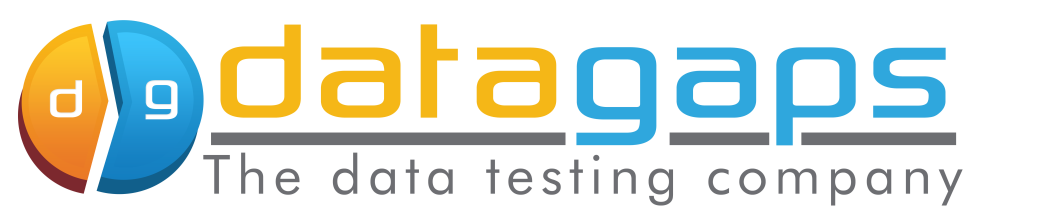 Deliver high quality DW projects on time, in budget
Supported BI Platforms
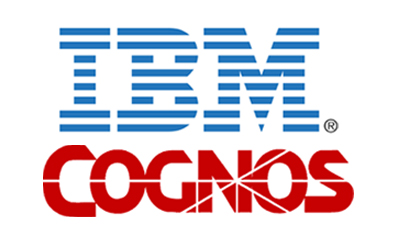 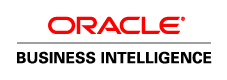 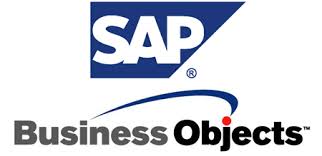 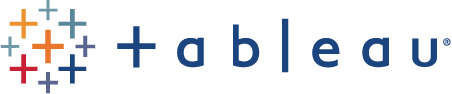 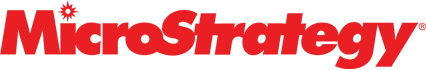 BI Validator Standalone
BI Tools
BI Validator Client
Embedded Firebird Repository
Rest API, SOAP, .Net API, Web Requests
Embedded SQLite for Data Comparison
BI Validator Team
Tableau
OBIEE
BO
Cognos
MicroStrategy
BI Validator Client
Oracle or PostgreSQL Repository
BI Validator Client
Rest API, SOAP, .Net API, Web Requests
BI Validator Client
BI Validator Server
BI Tools
BI Validator Test Execution
BI Validator Client
Executes tests run by the user
BI Validator Server
Executes scheduled test runs
Web-based reports